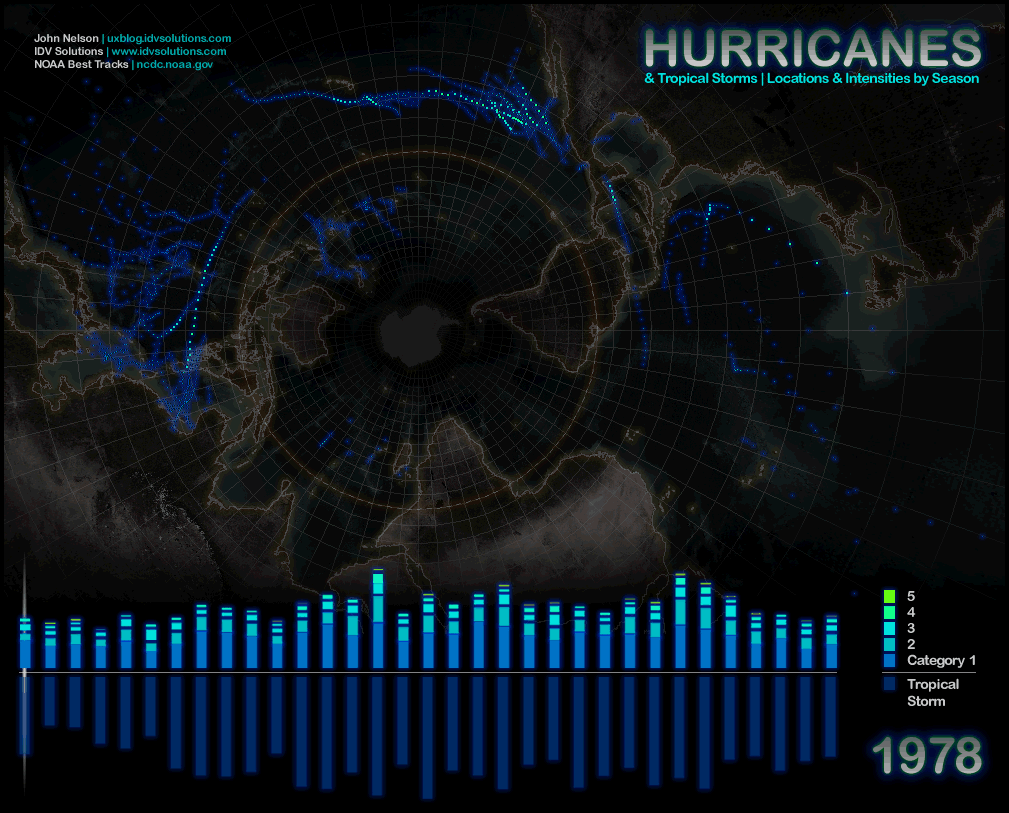 Question from last class: Are all moons like our moon?
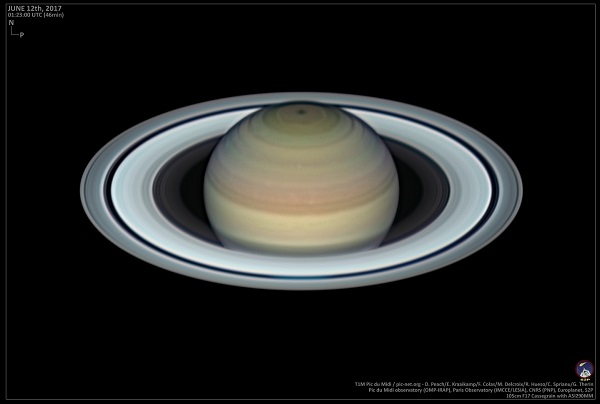 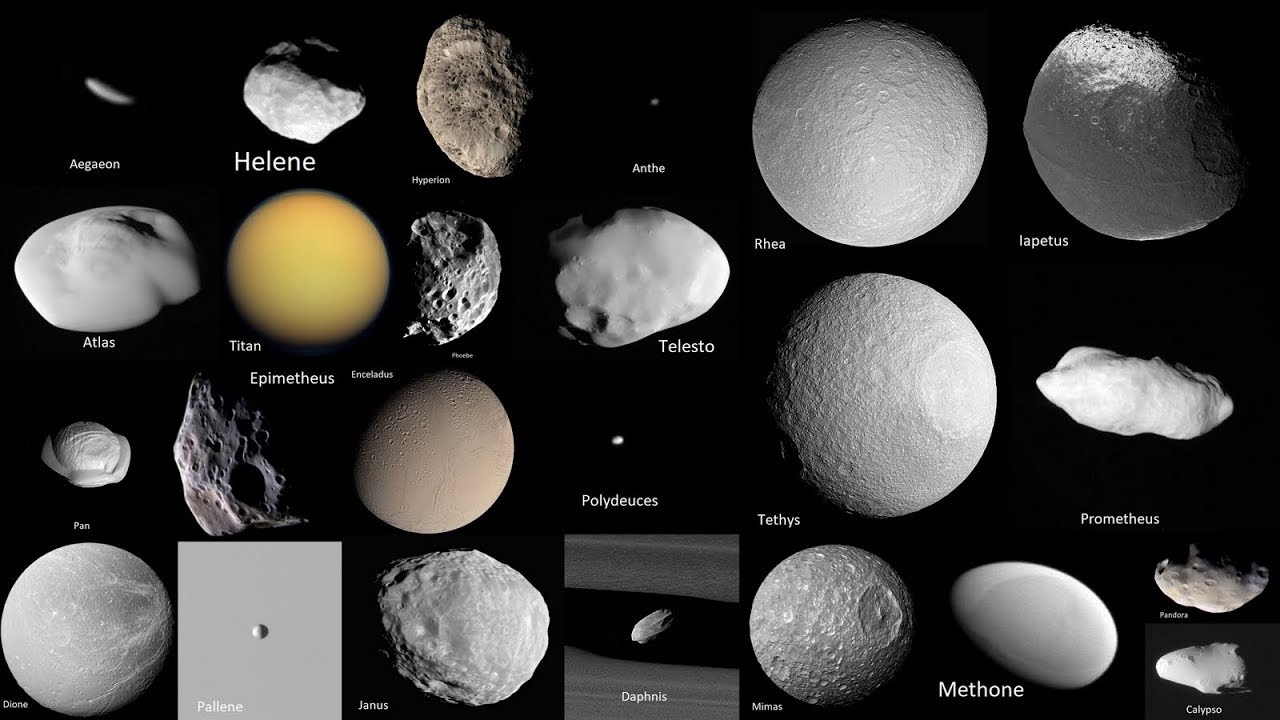 Have you been in a hurricane before?
Yes
No
Many different names for the same storm:
Tropical Cyclone – the scientific name for these storms

Hurricanes – comes from the Huracan – the Caribbean Taino people’s god of wind

Typhoons – from the Chinese word for “great wind”: Tai-fung

Tropical Cyclones – Indian Ocean

Willi-willis - Australia
Hurricane Florence
When’s a hurricane a hurricane? – all about wind speed
Winds of at least 119 km per hour (74 mph)
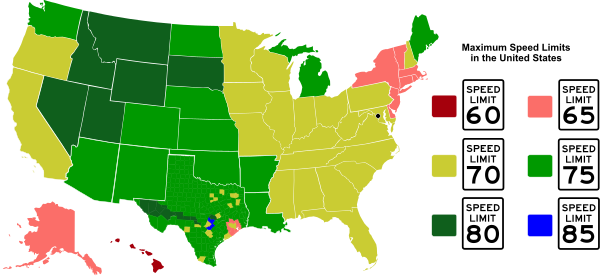 Tropical Depression
Winds less than 61 km/hour (38 miles/hour)
Tropical Storm
Winds 61–120 km/hour (38–74 miles/hour)
[Speaker Notes: Hurricane force winds are higher than the speed limit of many states in the U.S.]
What drives a hurricane? – Ocean temperature
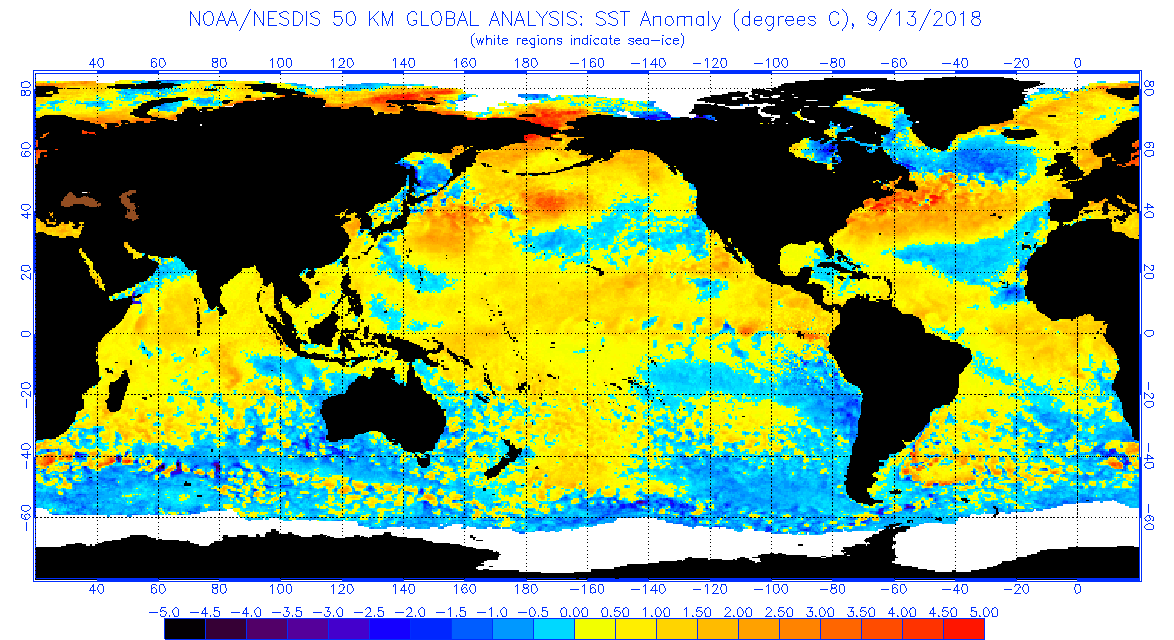 [Speaker Notes: Ocean temperatures must be in excess of 26C (79 F).]
Basics of Atmospheric Circulation
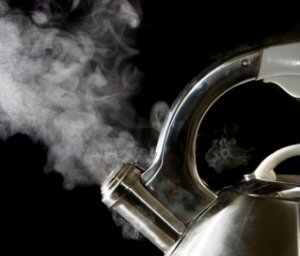 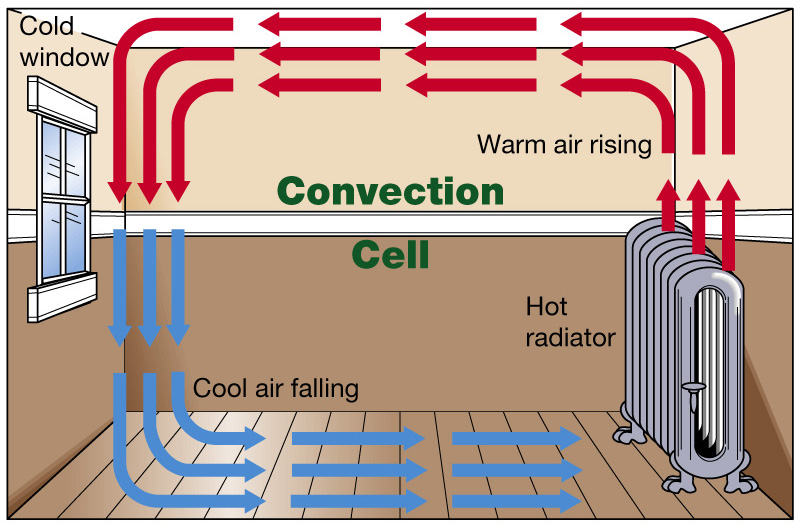 Warm air – more water vapor
Cold air – less water vapor
Density variation in the atmosphere:
Heat Rises! – so warm air rises….
Cold air – dense  sinks!
Pressure
A column of cool, dense air causes high pressure at the surface, which will lead to sinking air
A column of warm, less dense air causes low pressure at the surface, which will lead to rising air
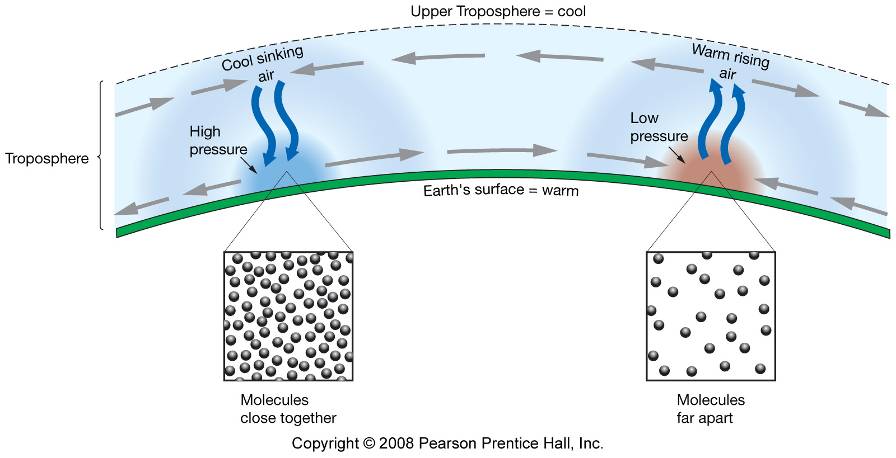 [Speaker Notes: Wind!]
Weather and High and Low Pressure Systems
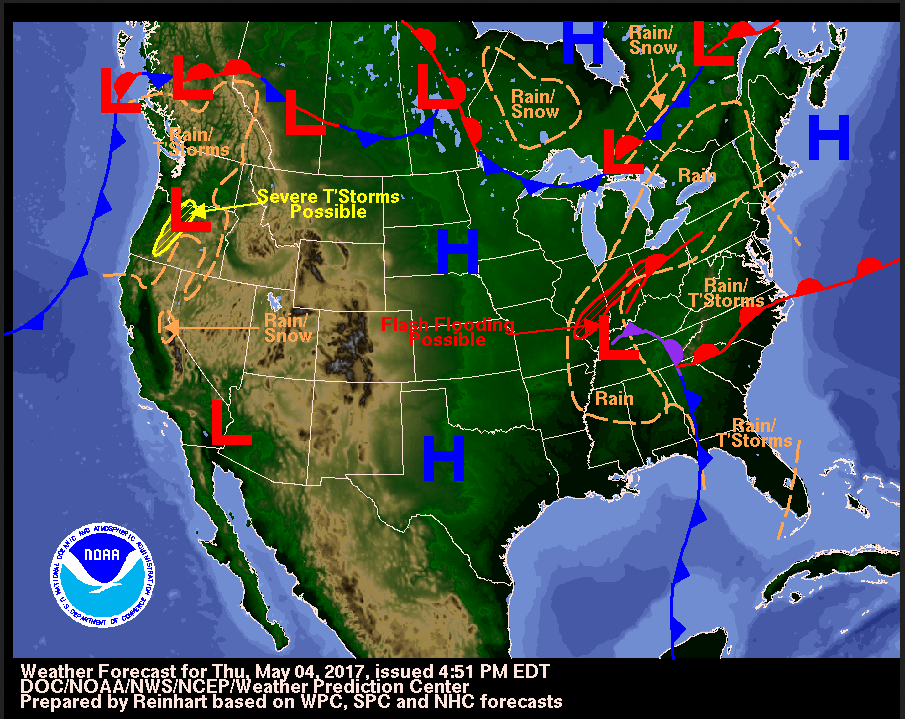 High pressure – typically
associated w/ dry, sunny weather


Low pressure – typically associated with rain or snow
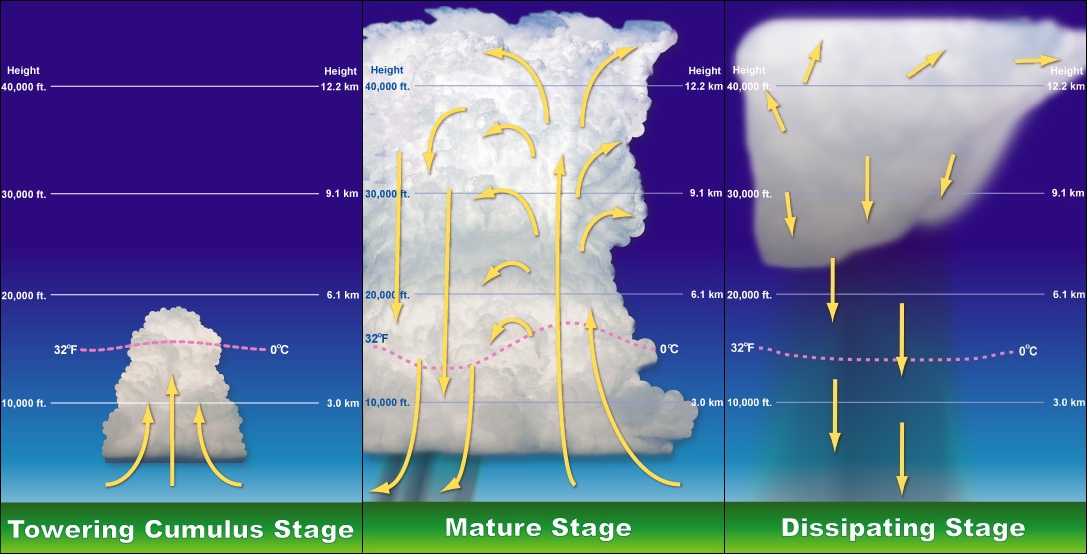 Low pressure cell
Winds feed water vapor 
Air rises, low pressure deepens
Storm develops
Low wind speed above, so storms aren’t broken apart
Hurricane Anatomy
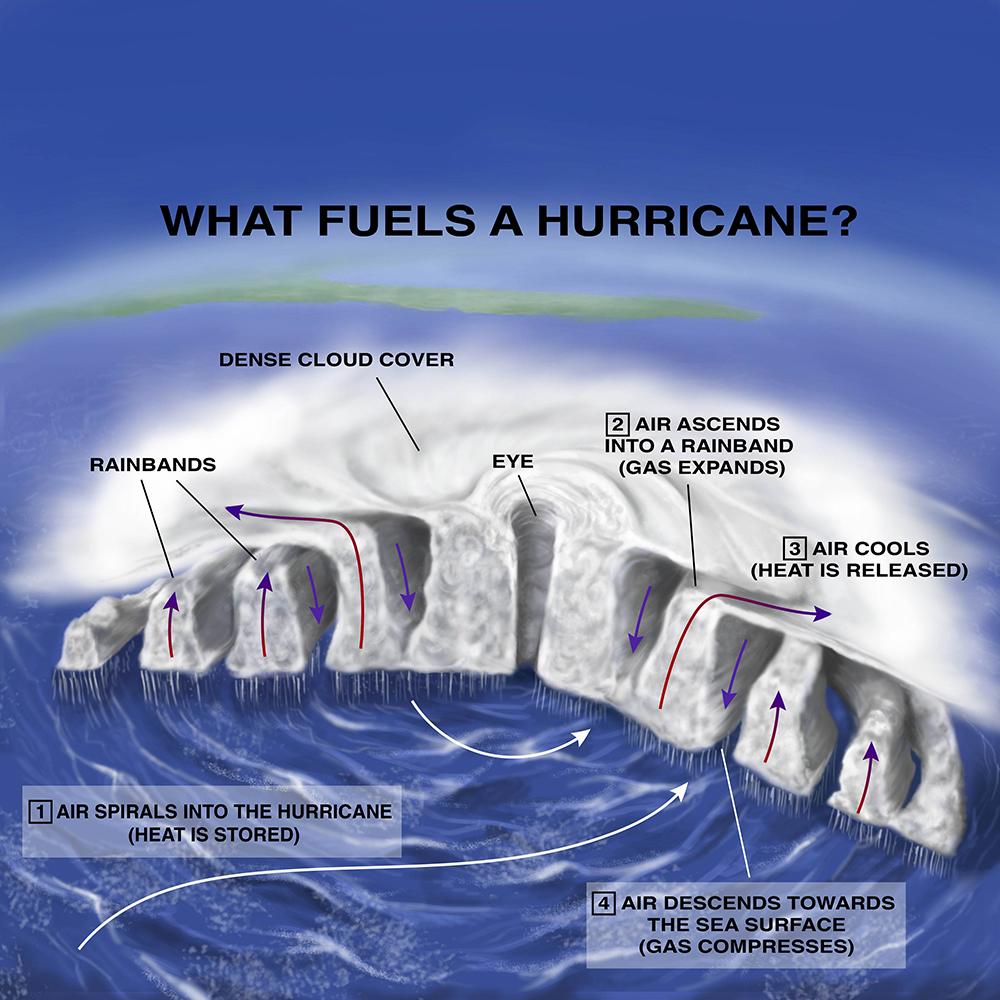 Diameter typically less than 200 km (124 miles)
Larger hurricanes can be 800 km (500 miles) 
Eye of the hurricane
Low pressure center
Spiral rain bands with intense rainfall and thunderstorms
[Speaker Notes: https://ocean.si.edu/planet-ocean/waves-storms-tsunamis/what-fuels-hurricane]
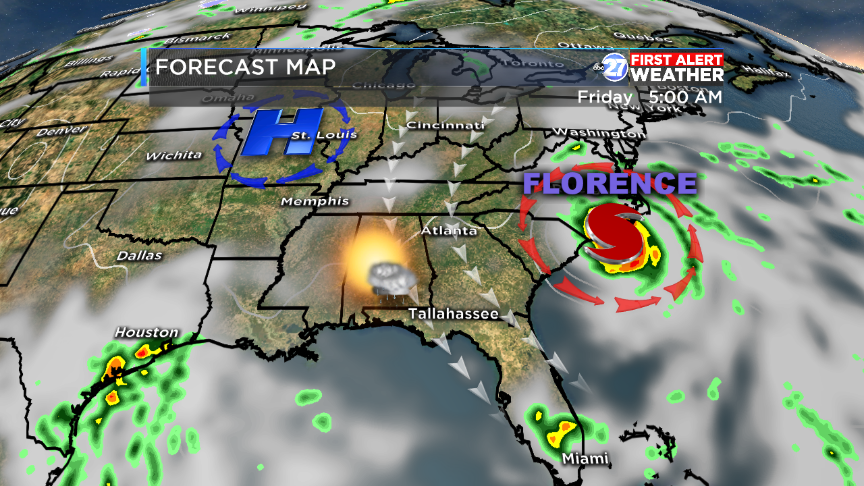 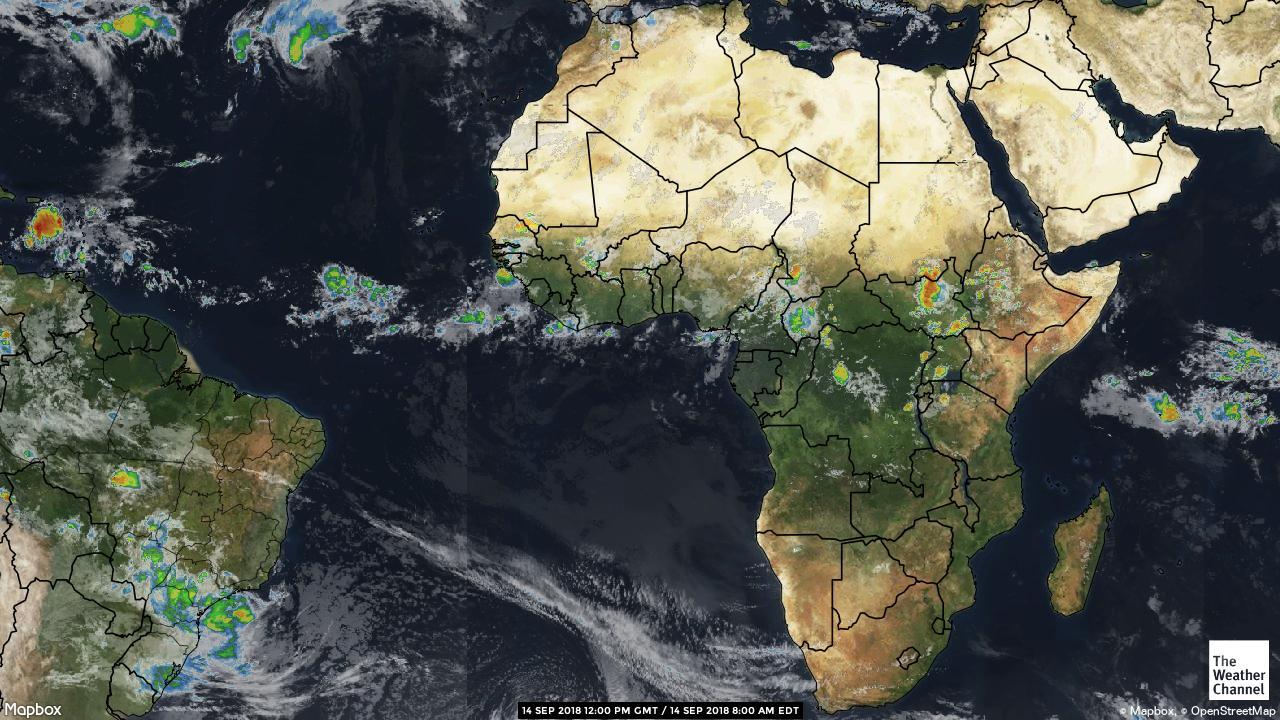 [Speaker Notes: Hurricanes for the North Atlantic start as thunderstorms off of Africa…..]
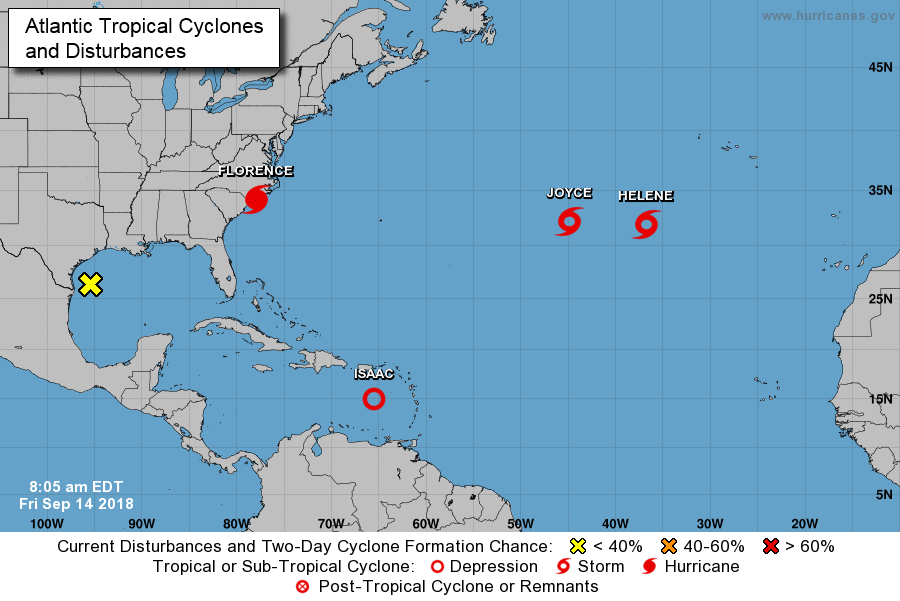 [Speaker Notes: https://www.nhc.noaa.gov/

The path to a hurricane then – is thunderstorm, tropical depression, tropical storm, then hurricane]
Hurricane formation overview:
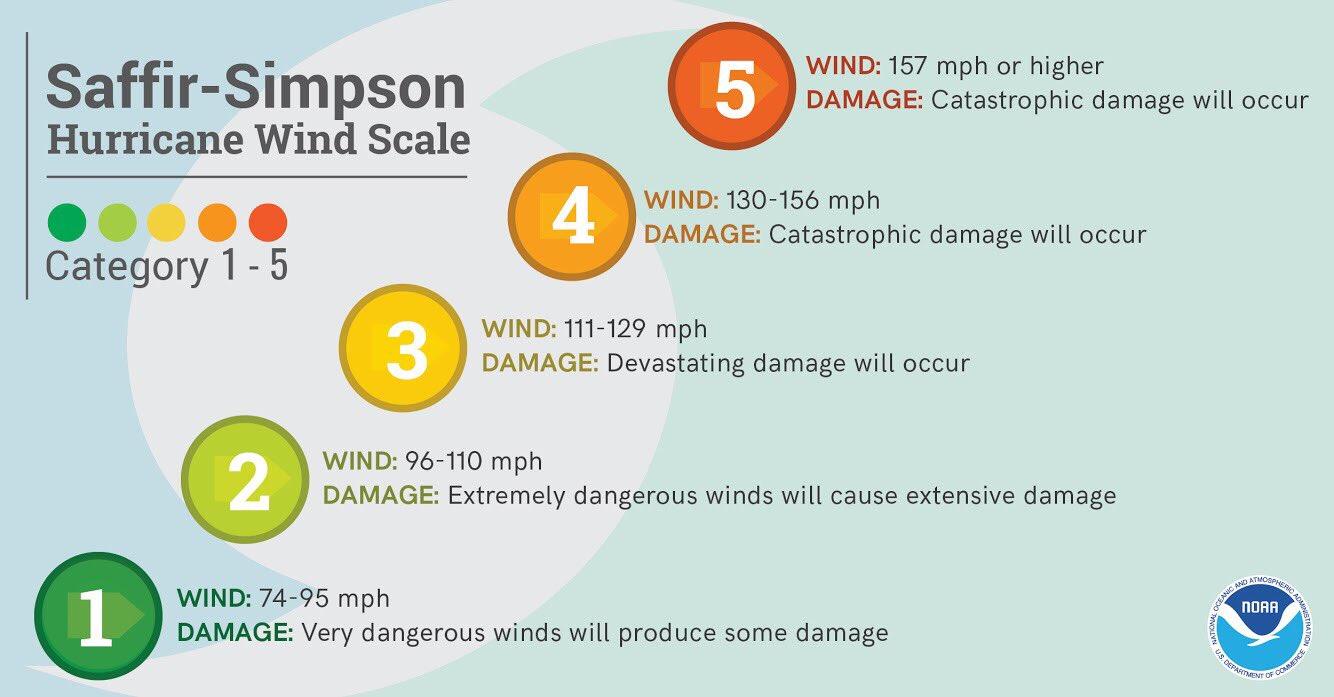 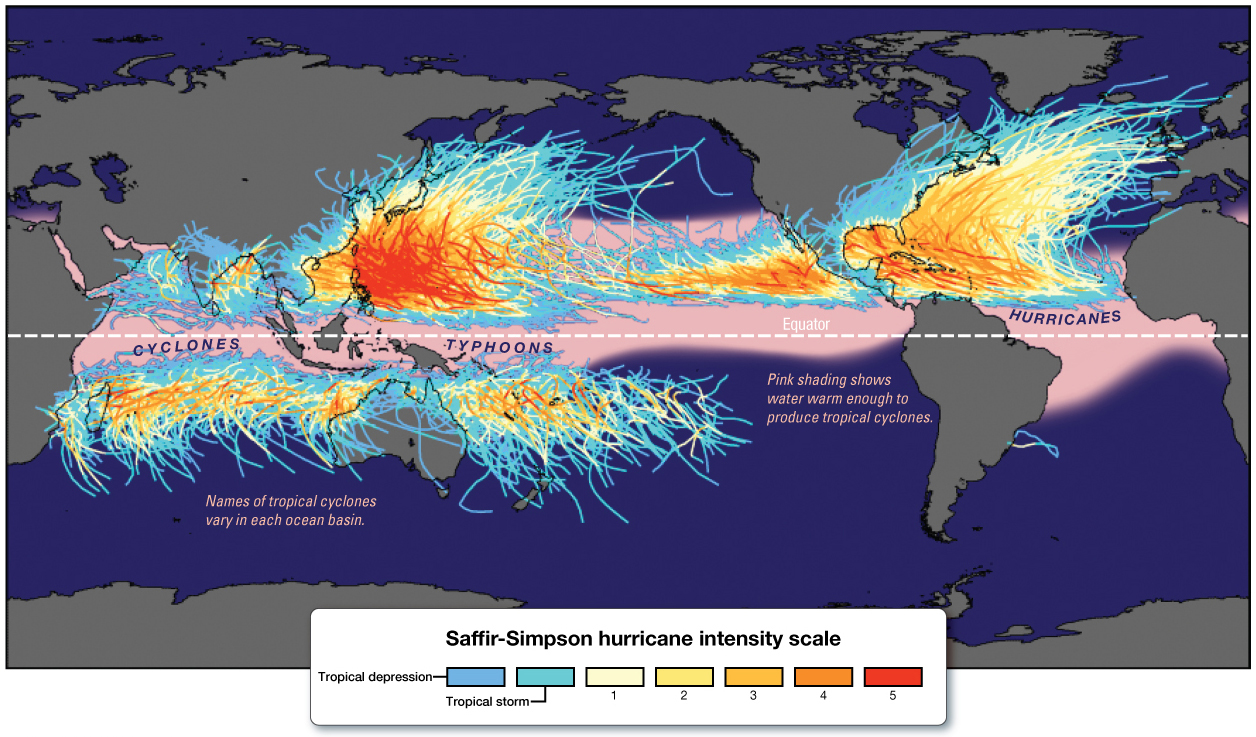 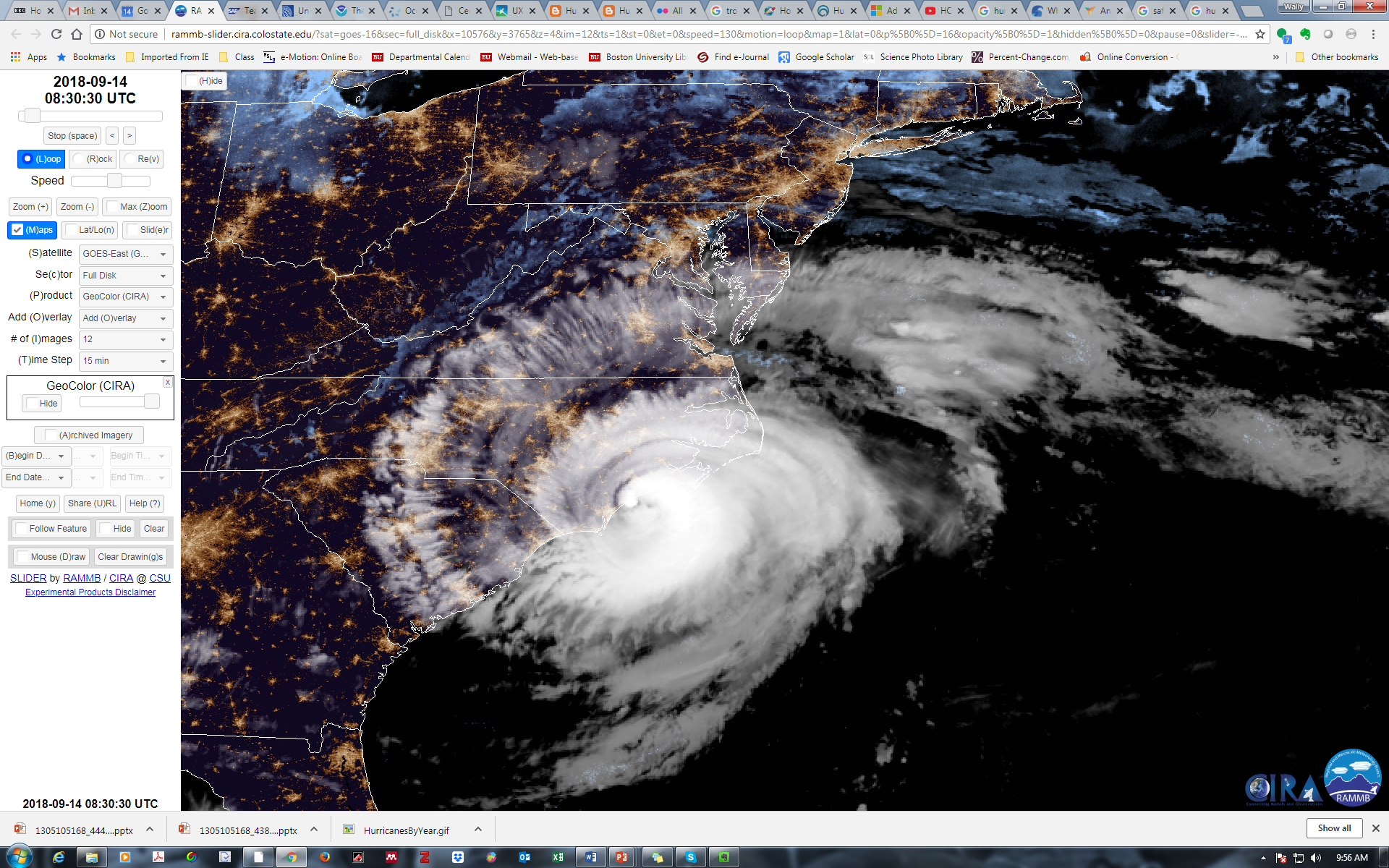 https://col.st/e3Ayk
Hurricane Destruction
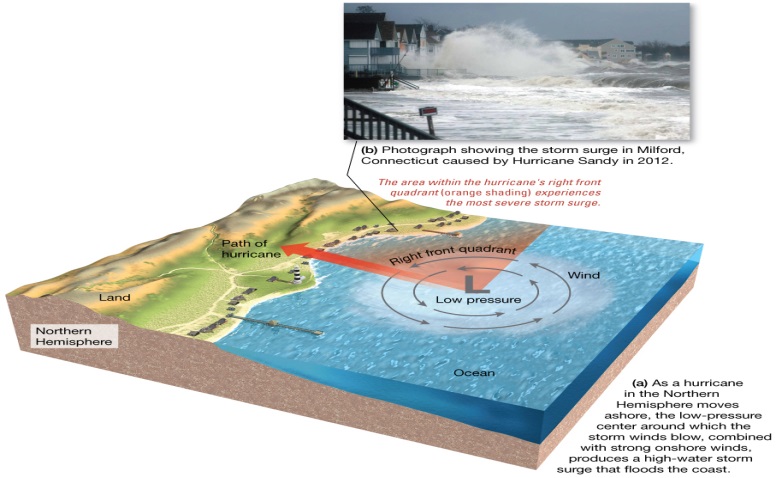 High winds

Intense rainfall

Storm surge
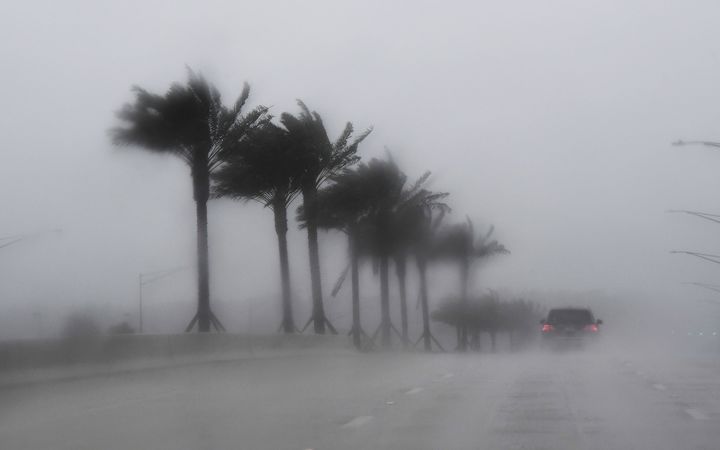 Rainfall can exceed 2.5 cm (1 in) an hour
This rain, as well as spray from waves helps to remove friction between the atmosphere and the sea – allowing the storm to move easier, faster
[Speaker Notes: , in 1 day 20 billion metric tons of water can fall 
Storm can move 5 to 40 km per hour (3-25 mph)]
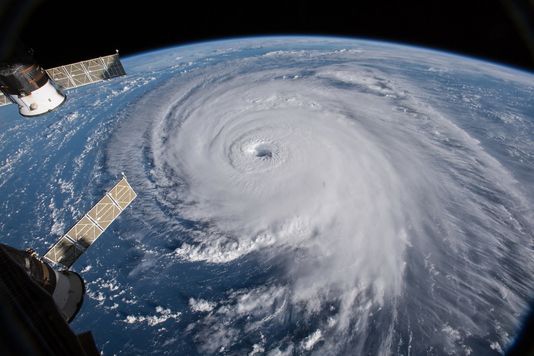 Storm surge
Under this low pressure, a dome of water can be formed up to 1 m (3.3 ft) in the open sea….
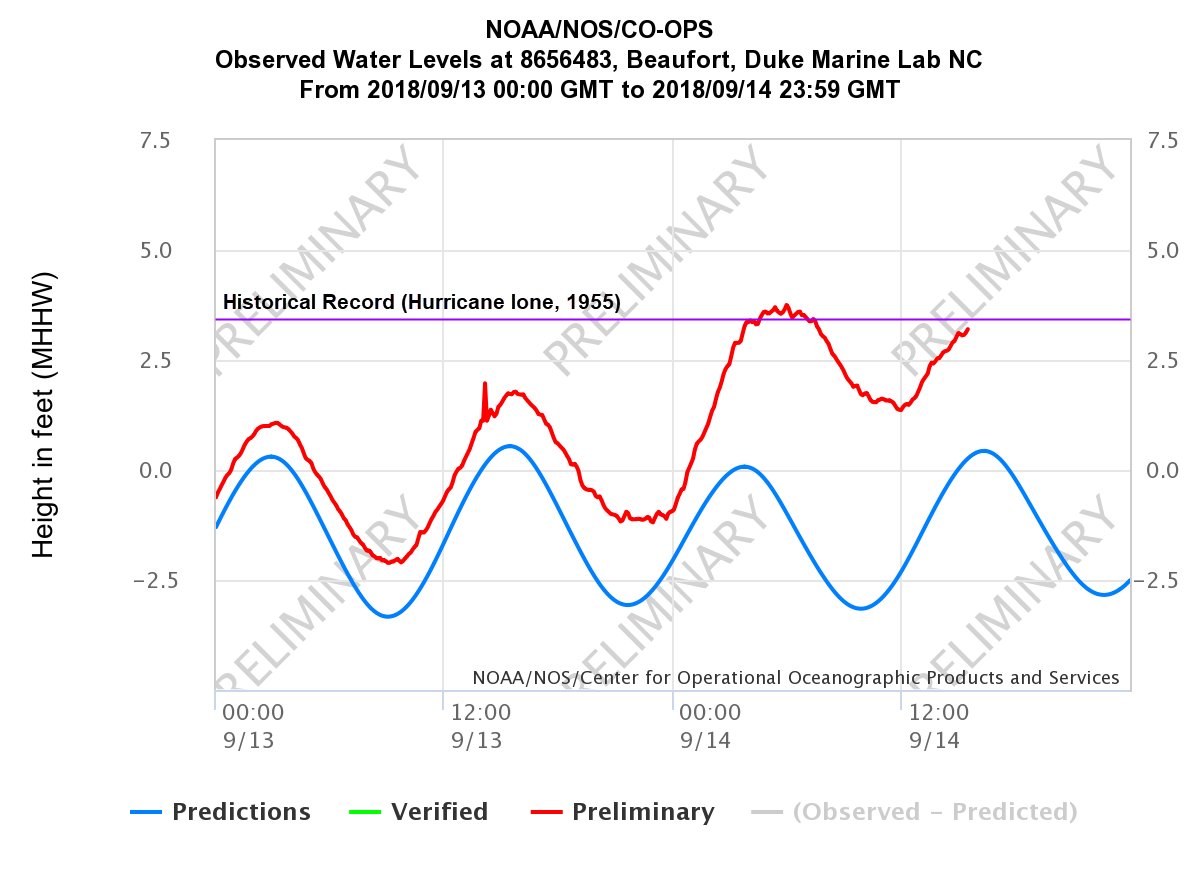 The most damaging part of a hurricane is its:
Storm surge
Wind
Rain
Bad reporting
Sharks on land
Storm Surge – location matters because of shoreline geography
Storm Surges
Bangladesh in 1970 – 12 m (40 ft)

Hurricane Katrina and Rita – 8 m (25 ft)
Other dangers
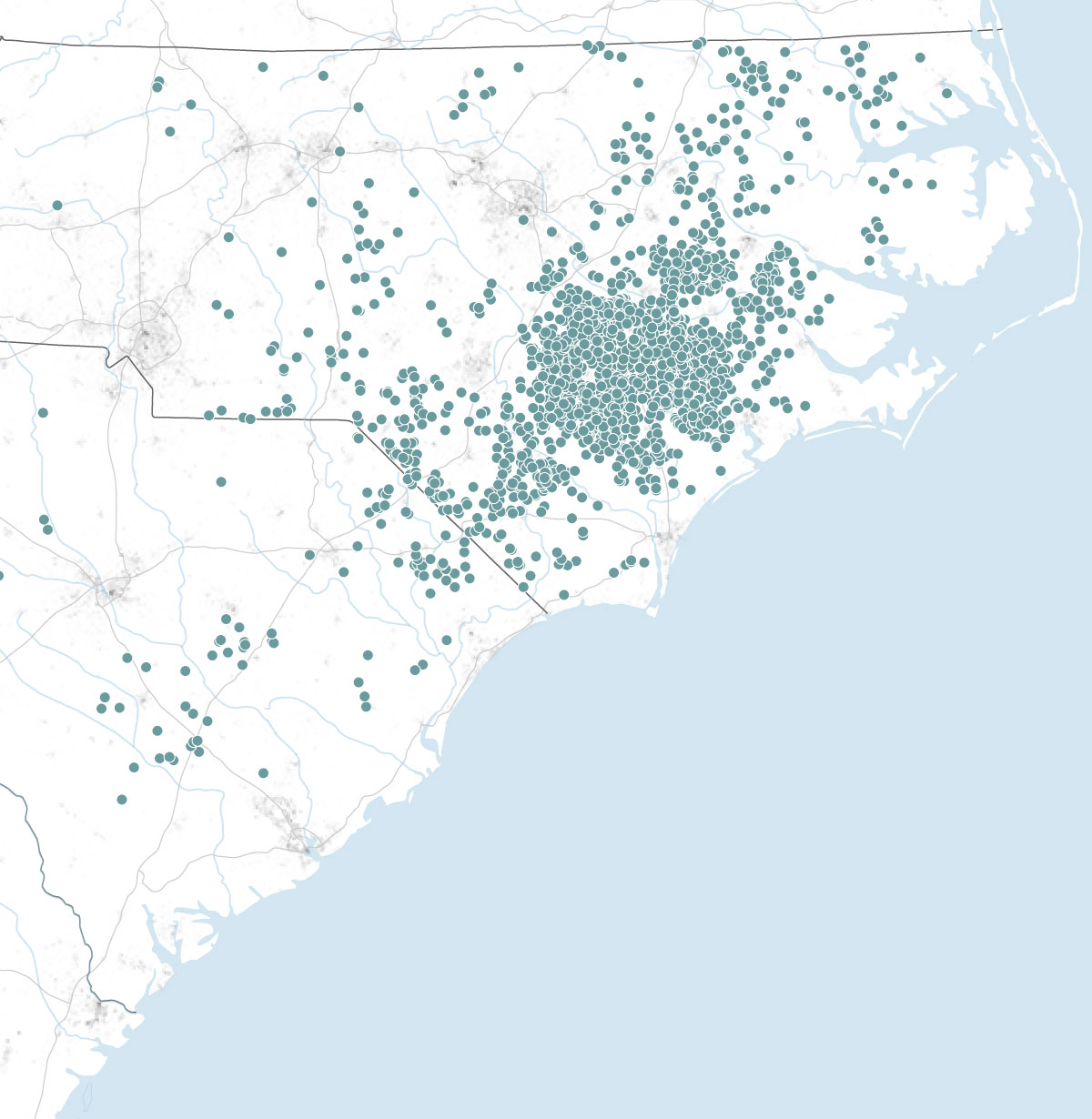 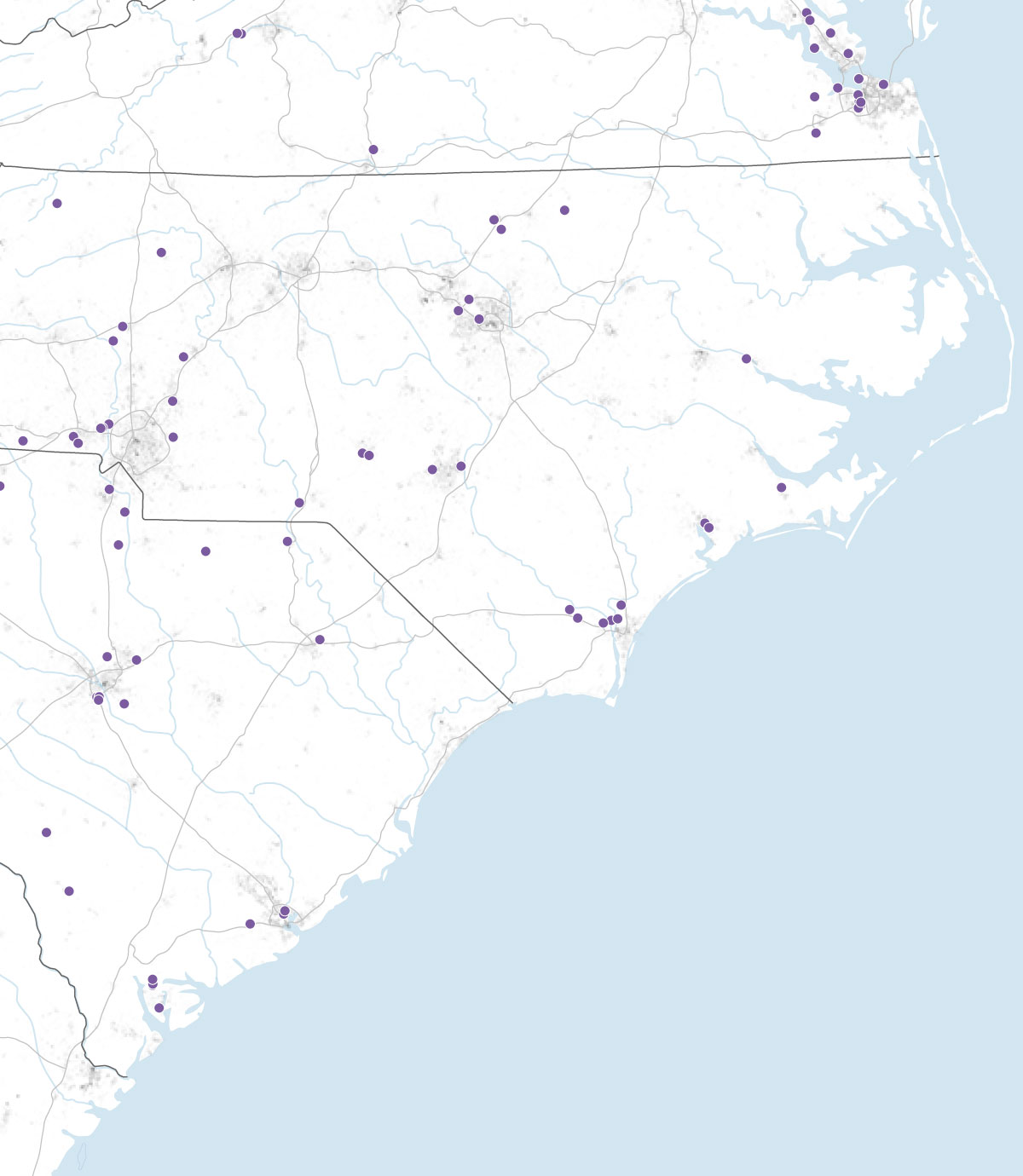 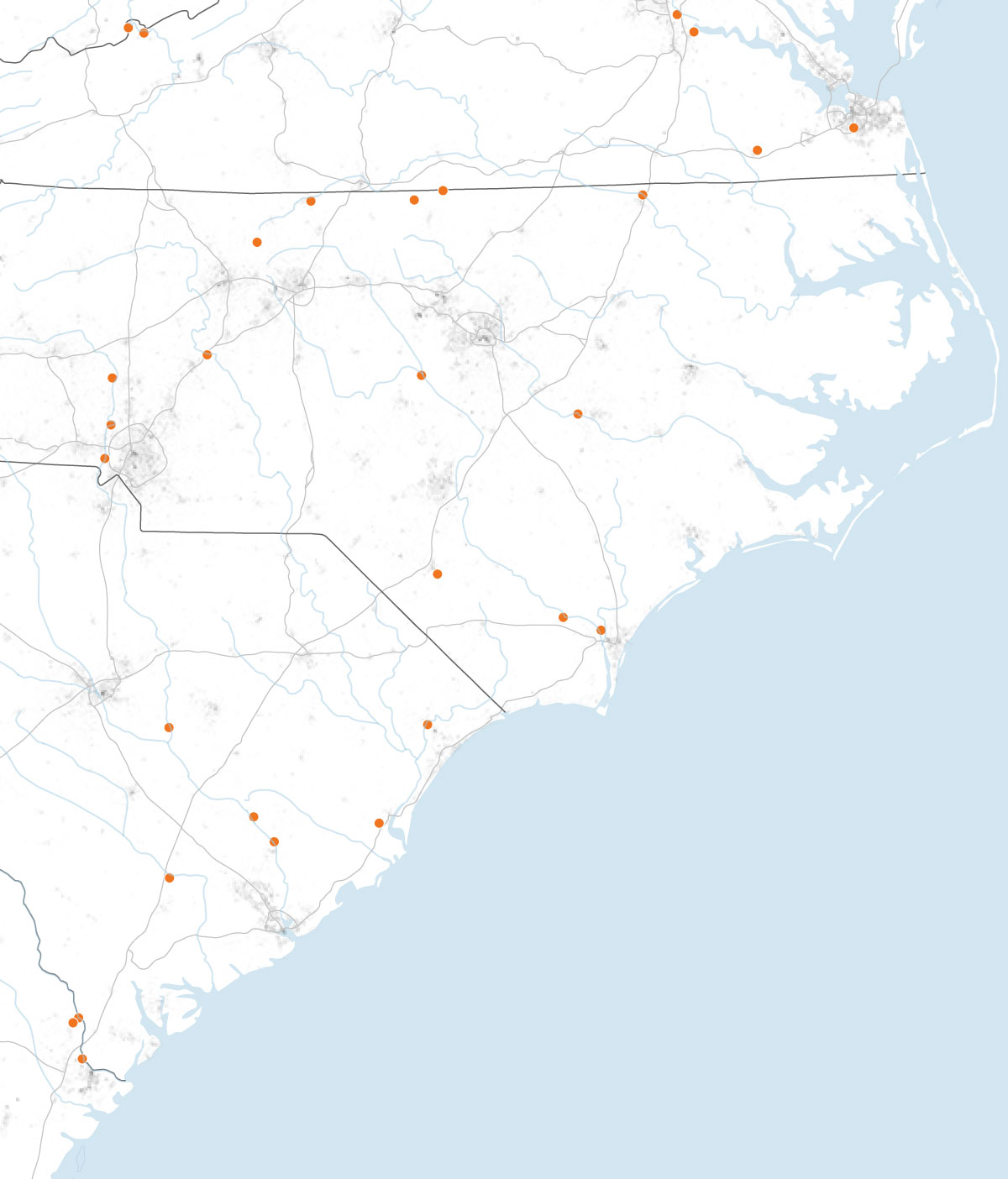 Pig Farms
Superfund sites
Coal Ash Ponds
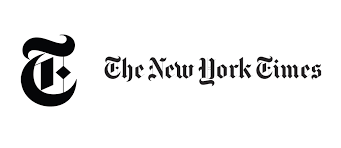 [Speaker Notes: Sources: North Carolina Department of Environmental Quality; South Carolina Department of Health and Environmental Control 

Coal ash ponds: “ contains heavy metals like arsenic, lead, mercury and selenium, which are linked to respiratory illnesses and cancer.”]
video.nationalgeographic.com/video/101-videos/hurricanes-101